Γενική γνώση των διατάξεων του διαμερίσματος του εφεδρικού μηχανισμού πηδαλίου
Διδάσκων: Καρακαλπακίδης Κυριάκος
Ο μηχανισμός πηδαλίου βρίσκεται στην πρύμνη πάνω από το πηδάλιο.
Για λόγους ασφαλείας, σε όλα τα πλοία απαιτείται η ύπαρξη εφεδρικού συστήματος πηδαλίου.
Στα σύγχρονα πλοία ο εφεδρικός μηχανισμός πηδαλίου είναι ουσιαστικά δεύτερος μηχανισμός που λειτουργεί ανεξάρτητα από τον βασικό, οπότε και διαθέτει και ξεχωριστή μονάδα ισχύος με υδραυλική πίεση, δίκτυο και χειρισμό.
Βρίσκεται στον χώρο του μηχανισμού του πηδαλίου στην πρύμνη.
Υπάρχουν αρκετοί τύποι μηχανισμών πηδαλίου. 
Ένας κοινός τύπος είναι ο μηχανισμός με 4 κυλίνδρους (RAM type). Αποτελείται από:

2 κινητήρες με υδραυλικές αντλίες
4 υδραυλικά έμβολα που περιστρέφουν τον άξονα πηδαλίου
Τον τριβέα στον άξονα του πηδαλίου
Την διάταξη χειροκίνητης αντλίας
Δίκτυο υδραυλικής πίεσης
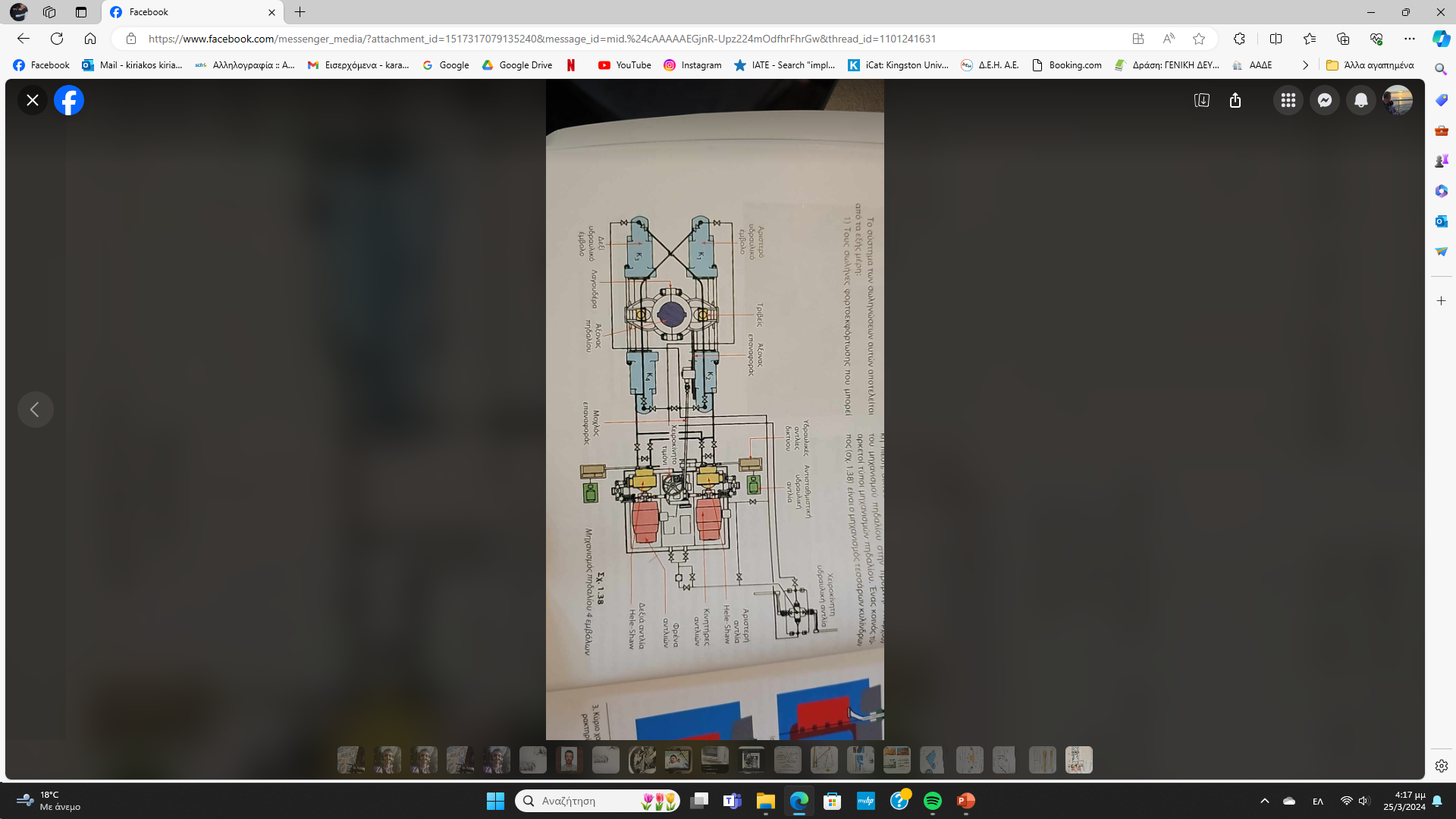 Η λειτουργία περιστροφής του πηδαλίου μπορεί να γίνει και μόνο από την μία αντλία και η άλλη να είναι εφεδρική.
rudder working princibles
Υπάρχει η δυνατότητα χειροκίνητη λειτουργία σε περίπτωση ανάγκης από ειδική υδραυλική αντλία.
Αποκλειστικά χειροκίνητος μηχανισμός πηδαλίου υπάρχει μόνο στα μικρά πλοία.
Ζυγοστάθμιση πηδαλίου
Ο σκοπός της ζυγοστάθμισης ενός πηδαλίου είναι να πλησιάζει το σημείο εφαρμογής της δύναμής του προς τον άξονα, έτσι ώστε η ροπή που χρειάζεται για την περιστροφή του να είναι μικρότερη.

Ποσοστό ζυγοστάθμισης ονομάζουμε τον λόγο της επιφάνειας του πηδαλίου που βρίσκεται προς την πρωραία πλευρά του άξονά του προς την συνολική του επιφάνεια. Για ζυγοσταθμισμένα πηδάλια το ποσοστό αυτό είναι περίπου 20%.
Αναγνώριση των κυριότερων μερών του πηδαλίου και της έλικας
Το πηδάλιο (rudder) είναι το βασικό εξάρτημα πηδαλιουχίας. Υπάρχουν πολλά είδη πηδαλίων ανάλογα με την μορφή τους, όπως:

Μη ζυγοσταθμισμένο πηδάλιο πολλαπλής στήριξης
Ζυγοσταθμίσμένο πηδάλιο διπλής στήριξης
Κρεμαστό πηδάλιο με κατώτερη στήριξη
Ημίζυγοσταθμισμένο πηδάλιο με ποδόστημα
Ζυγοσταθμισμένο με διπλή στήριξη.
Μη Ζυγοσταθμισμένο (unbalanced rudder)
Αυτός ο τύπος πηδαλίου απαιτεί τη μέγιστη ροπή στρέψεως, καθώς είναι μη ζυγοσταθμισμένο, δηλαδή όλη η επιφάνειά του βρίσκεται πίσω από τον άξονά του.
Επίσης, η ροπή κάμψεως στον άξονα του πηδαλίου είναι μεγαλύτερη σε σχέση με τους τύπους των πηδαλίων με υποβραχιόνιο.
Ζυγοσταθμισμένο (balanced rudder)
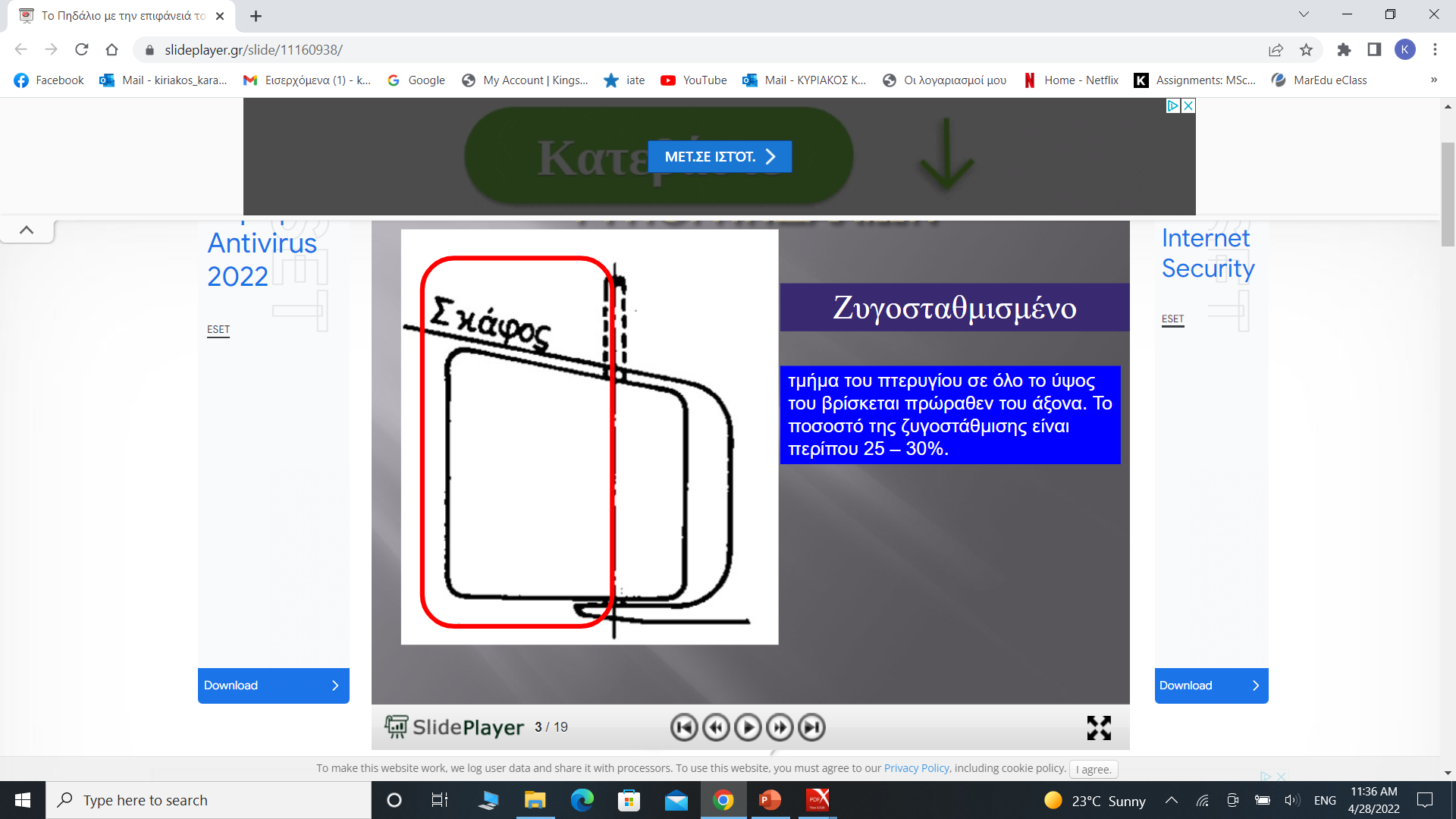 Στο πηδάλιο αυτό η επιφάνεια του πηδαλίου εκτείνεται και στο μπροστινό τμήμα του άξονα. 
Με αυτήν τη γεωμετρία χρειάζεται μικρότερη ροπή στρέψεως από τον μηχανισμό πηδαλίου. 
Η καμπτική ροπή στον άξονα είναι όμοια με την προηγούμενη περίπτωση.
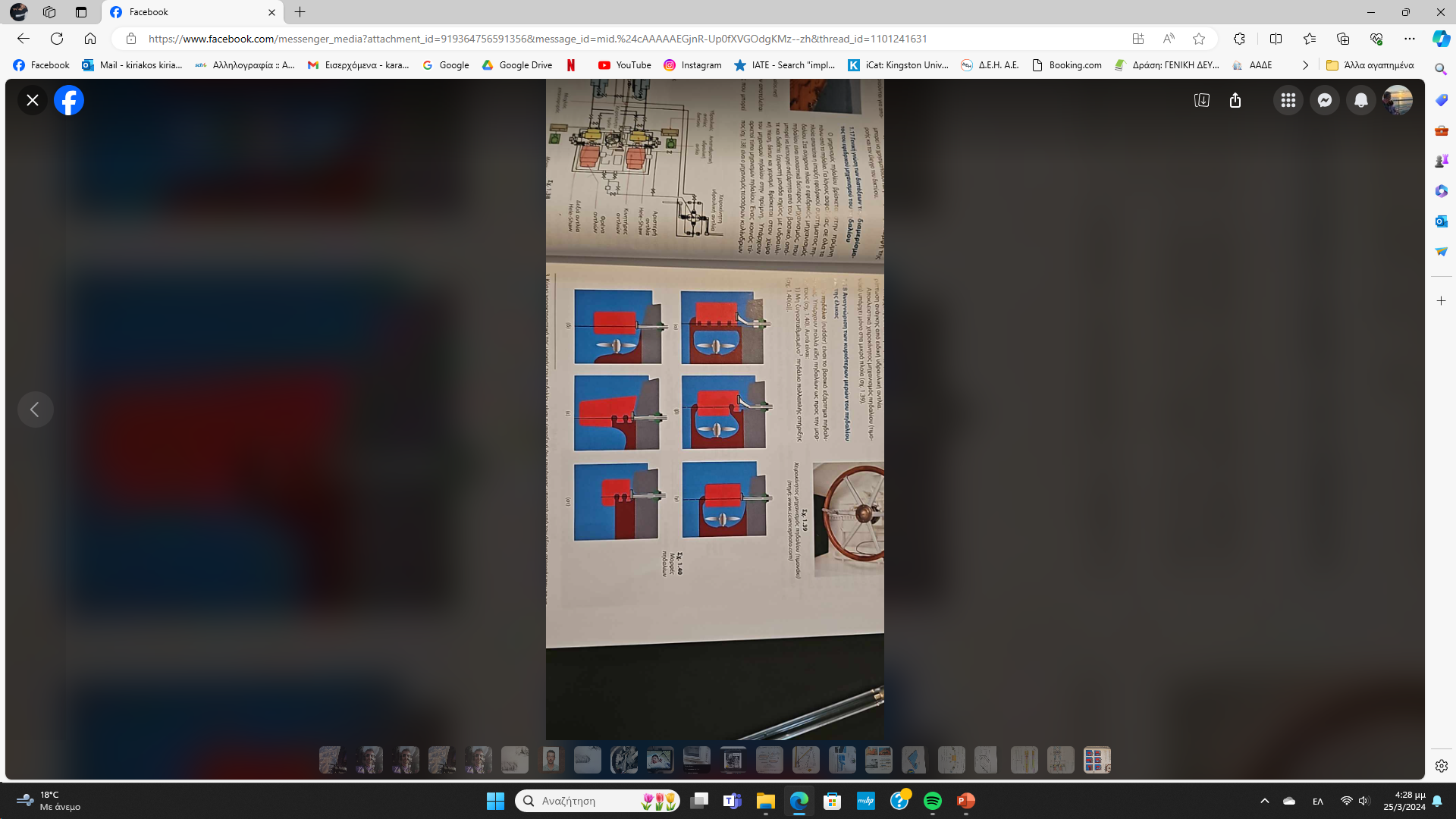 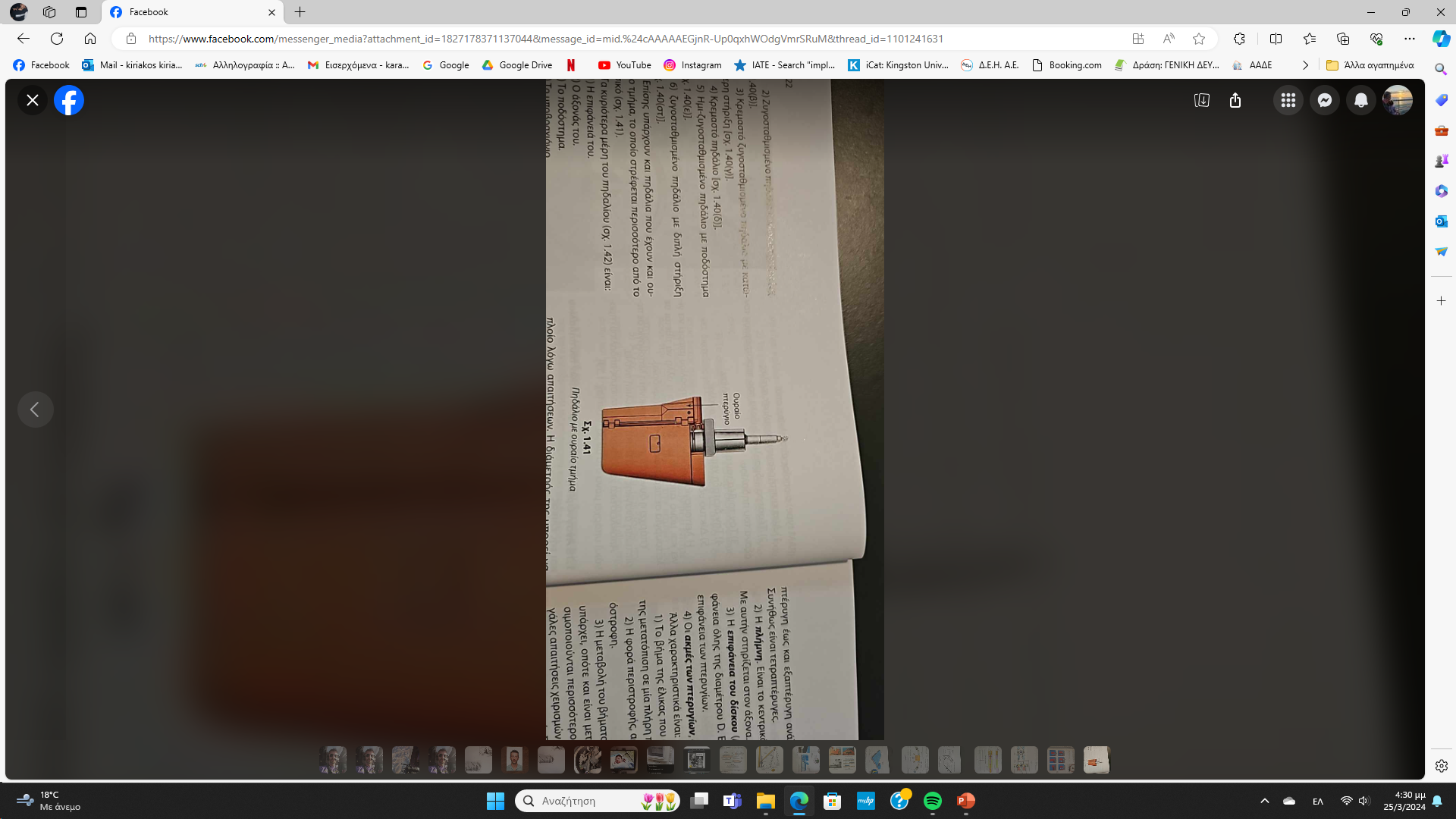 Υπάρχουν πηδάλια που έχουν και ουραίο τμήμα, το οποίο στρέφεται περισσότερο από το βασικό.
Κυριότερα μέρη πηδαλίου
Τα κυριότερα μέρη του πηδαλίου είναι:
Η επιφάνεια του
Ο άξονας του
Το ποδόστημα
Το υποβραχιόνιο
Ο τριβέας λαιμού
Ο φορέας στήριξης πηδαλίου
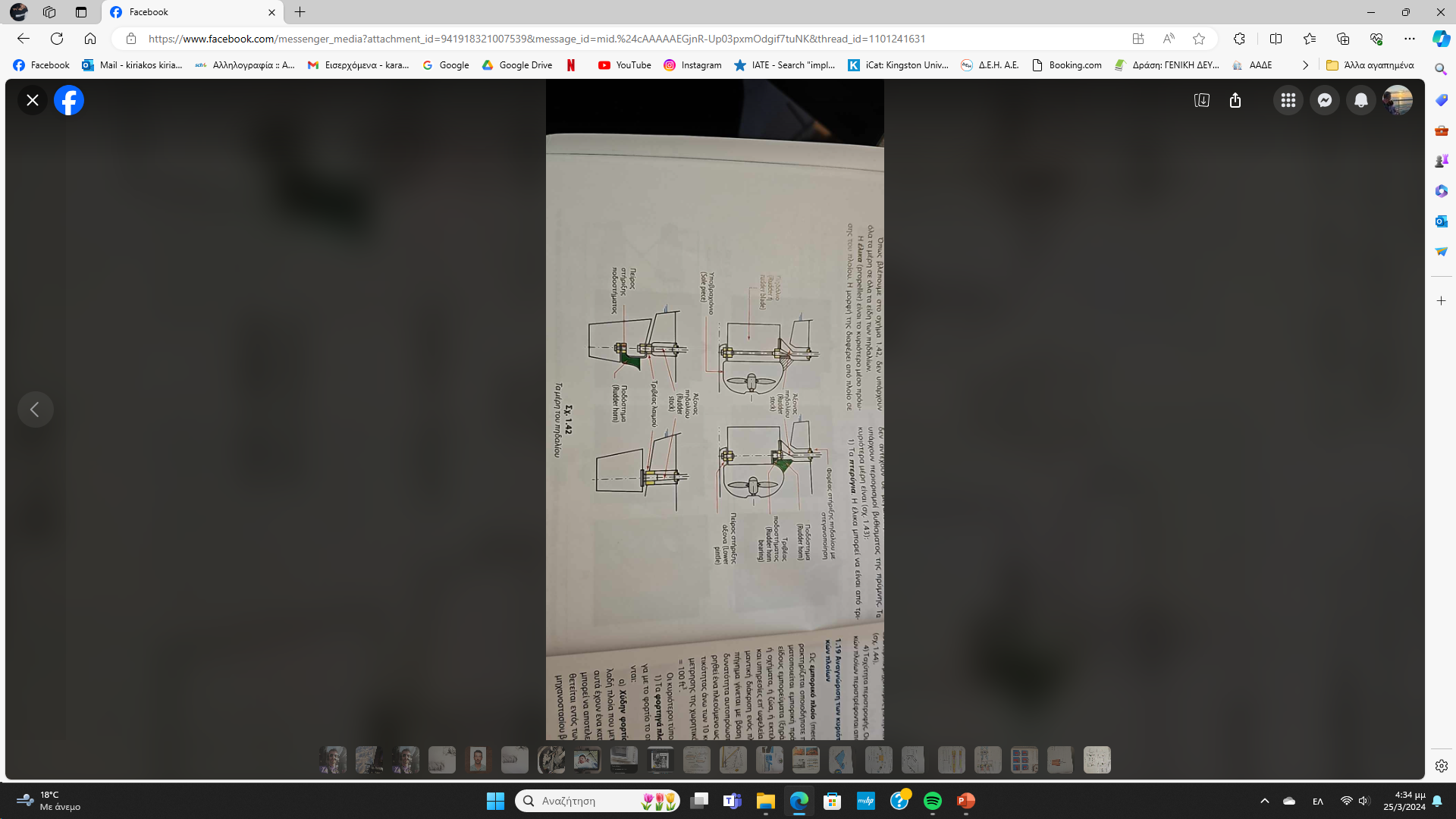 Δεν υπάρχουν όλα τα μέρη σε όλα τα είδη πηδαλίων.
Έλικα (propeller)
Η έλικα είναι το κυριότερο μέσο πρόωσης του πλοίου.
Η μορφή της διαφέρει από πλοίο σε πλοίο λόγω απαιτήσεων. 
Η διάμετρος της μπορεί να φτάσει τα 10μ ως μέγιστο λόγω περιορισμών που προκύπτουν από τα υλικά κατασκευής της, τα οποία δεν αντέχουν σε μεγαλύτερες διαμέτρους.
Επίσης υπάρχουν περιορισμοί βυθίσματος της πρύμνης.
Τα κυριότερα μέρη της είναι:
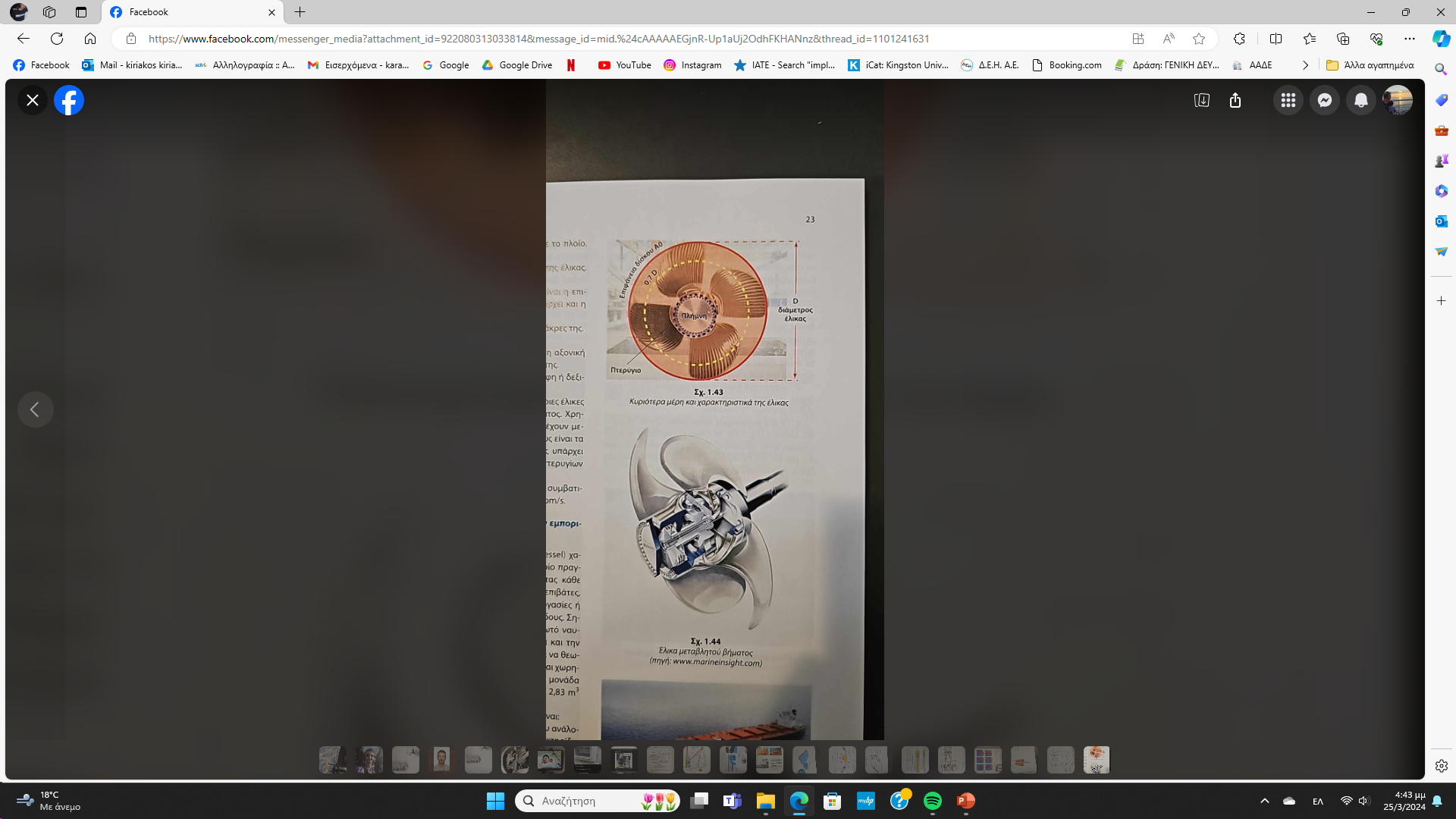 Τα πτερύγια: μπορεί να είναι από 3πτέρυγη ώς 6πτέρυγη. Συνήθως είναι 4πτέρυγη.
Η πλήμνη: Είναι το κεντρικό μέρος της έλικας. Με αυτήν στηρίζεται στον άξονα.
Η επιφάνεια του δίσκου Αο: Είναι η επιφάνεια όλης της διαμέτρου D.
Ακμές πτερυγίων: Οι άκρες της έλικας.
Άλλα χαρακτηριστικά είναι:
Το βήμα της έλικας που ορίζεται ως η αξονική της μετατόπιση σε μια πλήρη περιστροφή της.
Η φορά περιστροφής, δεξιόστροφα ή αριστερόστροφα.
Η μεταβολή του βήματος που σε κάποιες έλικες υπάρχει. Χρησιμοποιούνται περισσότερο σε πλοία με μεγάλες απαιτήσεις χειρισμών σε λιμάνια, όπως επιβατηγά οχηματαγωγά. Στις έλικες υπάρχει εσωτερικός μηχανισμός για την κίνηση πτερυγίων.
Ταχύτητα περιστροφής. Η ταχύτητα περιστροφής στα συμβατικά πλοία είναι 80-180 rpm/s
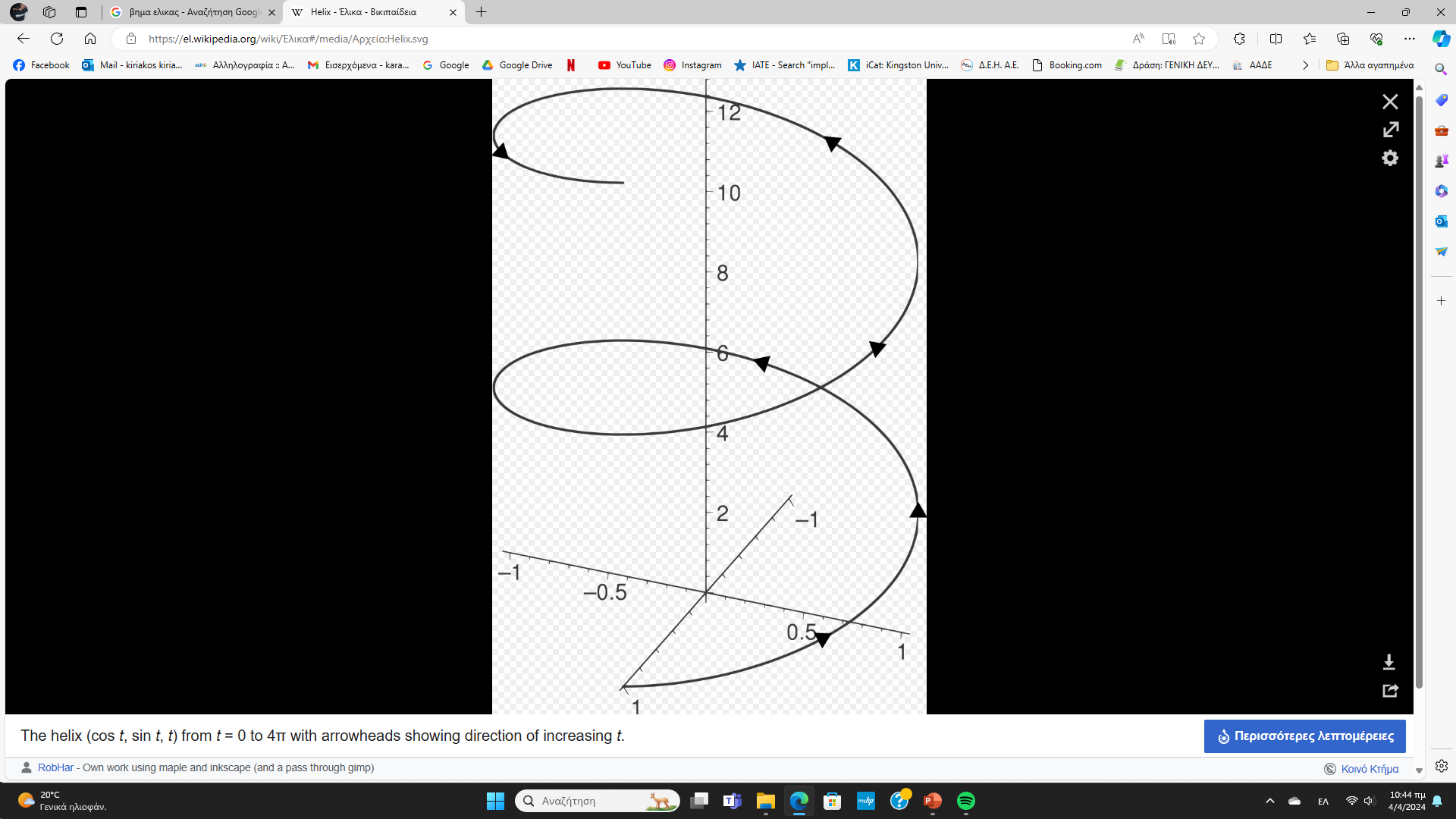 Κύρια μέρη πηδαλίου και εφεδρικό σύστημα πηδαλίου
Διδάσκων: Καρακαλπακίδης Κυριάκος
Το πηδάλιο είναι μία ενισχυμένη κατασκευή με υδροδυναμικό σχήμα (hydrofoil), έτσι ώστε να δημιουργεί τη μέγιστη απαιτούμενη δύναμη για την αλλαγή της πορείας του πλοίου με τη λιγότερη δυνατή κατανάλωση ισχύος.


how rudder works
Το πηδάλιο αποτελείται βασικά από δύο μέρη, 
το πτερύγιο και 
τον άξονα, ο οποίος μεταδίδει την κίνηση στο πτερύγιο από το μηχανισμό του πηδαλίου.
Το Πηδάλιο με την επιφάνειά του καθορίζεται από την επιθυμητή ευελιξία κάθε τύπου πλοίου. Η επιφάνεια του πηδαλίου προσδιορίζεται από τον λόγο της προς την επιφάνεια της διαμήκους τομής του πλοίου κάτω από την ίσαλο. 
Φορτηγά περίπου 1/60 
Επιβατηγά περίπου 1/50 
Η κατανομή της επιφάνειας του πτερυγίου ως προς τον άξονα καθορίζει τον τύπο του πηδαλίου
Μέγεθος επιφάνειας πηδαλίου
Η δύναμη που δημιουργεί ένα πηδάλιο είναι ανάλογη προς την επιφάνειά του. Επομένως όσο πιο μεγάλη είναι η επιφάνεια τόσο μεγαλύτερη είναι η δύναμη του πηδαλίου που δημιουργεί τη στροφή και επομένως η ευελιξία του πλοίου.
Γενικά η επιφάνεια του πηδαλίου επιλέγεται με βάση το γινόμενο του μήκους επί το βύθισμα του πλοίου (L × Η). 
Συνήθεις τιμές είναι:
1) Για φορτηγά πλοία μήκους πάνω από 400 ft: Επιφάνεια πηδαλίου ≃ 0,02 L × Η
2) Για φορτηγά πλοία μήκους κάτω από 400 ft: Επιφάνεια πηδαλίου ≃ 0,02 L × Η ως     0,03 L × Η
3) Για ρυμουλκά ανοικτής θάλασσας: Επιφάνεια πηδαλίου ≃ 0,04 L × Η
4) Για ρυμουλκά λιμένα: Επιφάνεια πηδαλίου ≃ 0,06 L × Η έως 0,08 L × Η
Τύποι Πηδαλίων
Μη Ζυγοσταθμισμένο (unbalanced rudder)
Ζυγοσταθμισμένο (balanced rudder)
Ημιζυγοσταθμισμένο (semi – balanced rudder)
Υδροδυναμικό πηδάλιο (Hydrofoil rudder)
Πρωτότυπα πηδάλια
Μη Ζυγοσταθμισμένο (unbalanced rudder)
Αυτός ο τύπος πηδαλίου απαιτεί τη μέγιστη ροπή στρέψεως, καθώς είναι μη ζυγοσταθμισμένο, δηλαδή όλη η επιφάνειά του βρίσκεται πίσω από τον άξονά του.
Επίσης, η ροπή κάμψεως στον άξονα του πηδαλίου είναι μεγαλύτερη σε σχέση με τους τύπους των πηδαλίων με υποβραχιόνιο.
Το σχήμα του πτερυγίου είναι περισσότερο τετράπλευρο παρά ημικυκλικό και δεν στηρίζεται με θαιρούς και γομφώσεις, αλλά στον κατακόρυφο άξονα, μέσα από το γοφό του πλοίου, όπου περνά ο άξονας περιστροφής (κορμός). 
Τα ζυγοσταθμισμένα πηδάλια έχουν μεγάλη εφαρμογή στα μονέλικα και διπλέλικα πλοία του εμπορικού ναυτικού μικρής χωρητικότητας. Η μεγάλη ποικιλία τους επέδρασε στη διαμόρφωση του σχήματος της πρύμνης και του ποδοστήματος.
Ζυγοσταθμισμένο (balanced rudder)
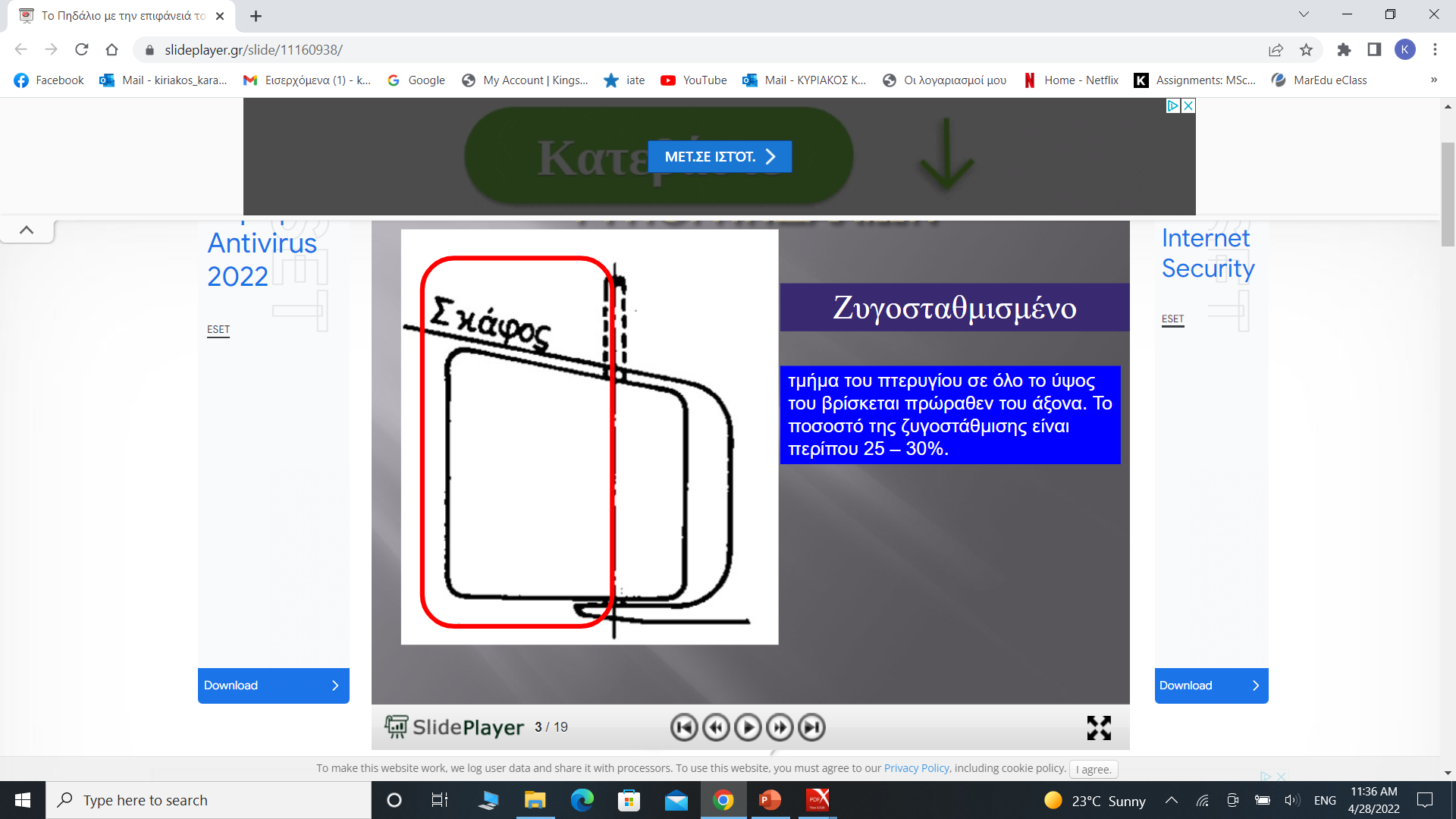 Στο πηδάλιο αυτό η επιφάνεια του πηδαλίου εκτείνεται και στο μπροστινό τμήμα του άξονα. 
Με αυτήν τη γεωμετρία χρειάζεται μικρότερη ροπή στρέψεως από τον μηχανισμό πηδαλίου. 
Η καμπτική ροπή στον άξονα είναι όμοια με την προηγούμενη περίπτωση.
Διαθέτει πτερύγιο που βρίσκεται κατά τα 2/3, περίπου, πρύμνηθεν του άξονα περιστροφής (κορμού), 1/3, περίπου, του πρώραθεν του άξονα περιστροφής. 
Η κατασκευή αυτή έχει ως αποτέλεσμα να μειώνεται η απόσταση από το σημείο εφαρμογής της πίεσεως (π) του πηδαλίου και του άξονα περιστροφής του πτερυγίου και κατά συνέπεια να μειώνεται η ροπή στροφής του πηδαλίου και η μηχανική δύναμη που χρειάζεται να ασκηθεί. 
Το σχήμα του πτερυγίου είναι περισσότερο τετράπλευρο παρά ημικυκλικό και δεν στηρίζεται με θαιρούς και γομφώσεις, αλλά στον κατακόρυφο άξονα, μέσα από το γοφό του πλοίου, όπου περνά ο άξονας περιστροφής (κορμός). 
Τα ζυγοσταθμισμένα πηδάλια έχουν μεγάλη εφαρμογή στα μονέλικα και διπλέλικα πλοία του εμπορικού ναυτικού μικρής χωρητικότητας. Η μεγάλη ποικιλία τους επέδρασε στη διαμόρφωση του σχήματος της πρύμνης και του ποδοστήματος.
Ημιζυγοσταθμισμένο πηδάλιο με ποδόστημα (semi balanced spade rudder)
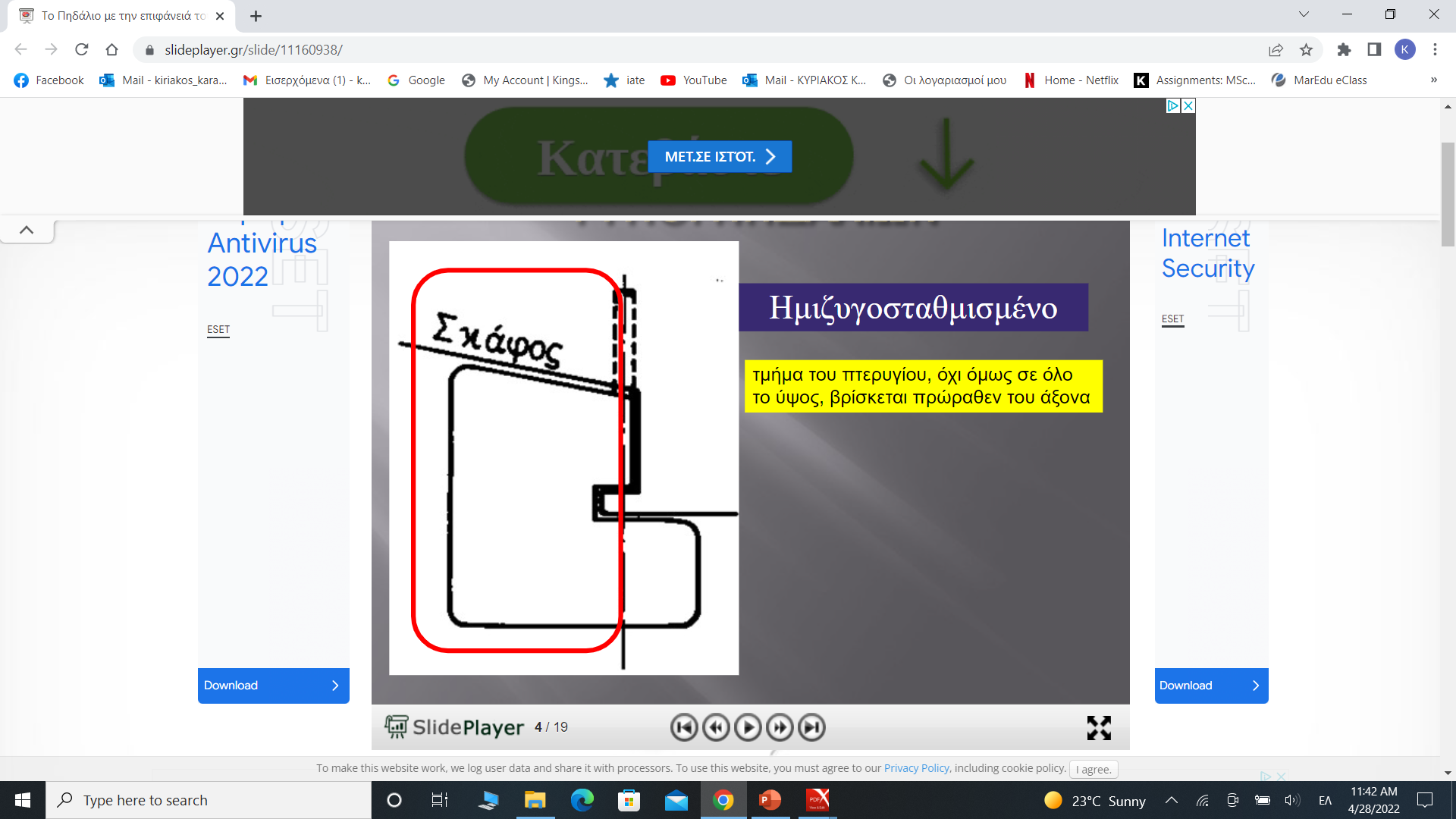 Σε αυτήν την περίπτωση, έχουμε μείωση τόσο της ροπής στρέψεως από τον μηχανισμό πηδαλίου, όσο και της καμπτικής ροπής στον άξονα λόγω του ποδοστήματος.
Διαθέτει πτερύγιο που το προς την πρώρα τμήμα του βρίσκεται κάτω από τον άξονα περιστροφής και η στήριξή του είναι διαφορετική από εκείνη του ζυγοσταθμισμένου πηδαλίου. 
Τα ημιζυγοσταθμισμένα πηδάλια εφαρμόζονται σε μικρά και ταχύπλοα πλοία. 
Σ’ αυτά συναντώνται διάφορες μορφές πηδαλίου, αλλά και διαφορετική διαμόρφωση του ποδοστήματος κι αυτό διότι η μεγάλη ταχύτητα αυξάνει την απόδοση του πηδαλίου με μικρή επιφάνεια πτερυγίου και με μικρή πίεση πηδαλίου.
Υδροδυναμικό πηδάλιο (streamlined rudder)
Είναι κοίλο και έχει, όπως και το ποδόστημα, υδροδυναμική γραμμή, ώστε να επιτυγχάνεται καλύτερη απόδοση της έλικας. 
Το εσωτερικό του είναι κενό και έτσι έχει εφεδρική άνωση με ελάττωση του βάρους του. 
Η υδροδυναμική γραμμή του πηδαλίου μειώνει την αντίστασή του και την πίεση του πτερυγίου του, αφού το πηδάλιο βρίσκεται κοντά στον άξονα στροφής και μειώνει τη ροπή στρέψεως. 
Τα υδροδυναμικά πηδάλια χρησιμοποιούνται σήμερα σε μεγάλα και γρήγορα πλοία, διότι έχουν μεγαλύτερη απόδοση και λιγότερα προβλήματα στη χρήση τους.
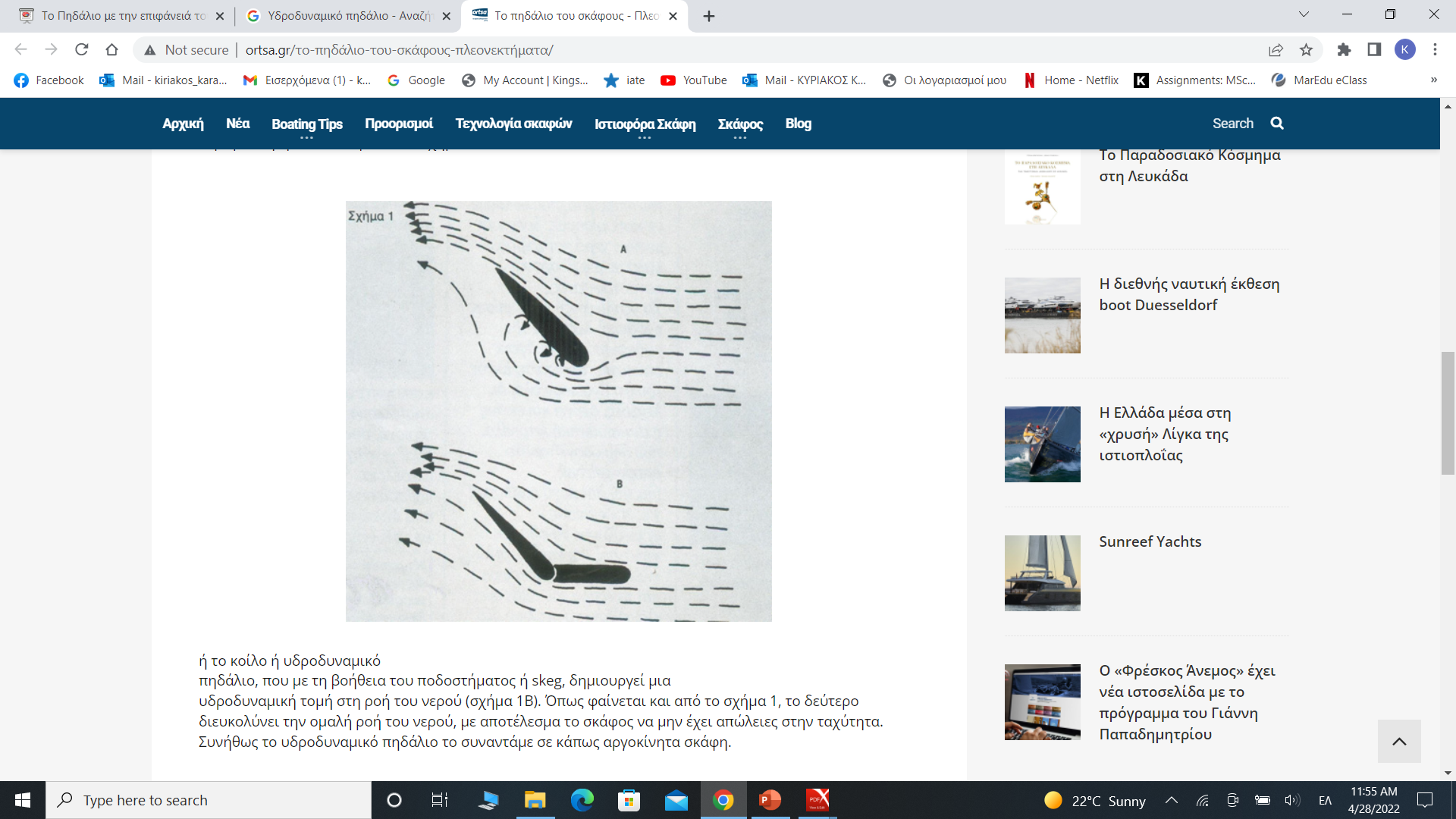 Πρωτότυπα πηδάλια
Υπάρχουν πολλά και φέρουν το όνομα του εφευρέτη που τα επινόησε. 
Ένα παράδειγμα πρωτότυπου πηδαλίου είναι αυτό που έχει ένα επί πλέον μικρό πτερύγιο πάνω στο κύριο, με σκοπό την καλύτερη απόδοση στροφής του πλοίου σε ρηχά νερά όταν πλέει με μικρή ταχύτητα (π.χ. στη διώρυγα του Σουέζ). 
Τα πηδάλια αυτά δεν χαίρουν γενικής αποδοχής και δεν συναντώνται στα πλοία του εμπορικού ναυτικού.
Θέση του πηδαλίου σε σχέση με το πλοίο
Η συμπεριφορά του πηδαλίου ως προς τη δημιουργία δυνάμεων είναι διαφορετική όταν αυτό είναι τοποθετημένο στην πρύμνη του πλοίου από ό,τι θα ήταν, αν το πηδάλιο βρισκόταν σε ελεύθερο ρεύμα νερού. 
Στην πραγματικότητα και το ίδιο το σκάφος συντελεί, όπως και το πηδάλιο, στη διαμόρφωση των ελικτικών ιδιοτήτων. 
Ιδιαίτερη σημασία έχει η τοποθέτηση του πηδαλίου στα απόνερα της έλικας, γιατί οι δημιουργούμενες δυνάμεις είναι μεγαλύτερες και επιπλέον είναι δυνατή η δημιουργία δυνάμεων και όταν το πλοίο δεν κινείται (αλλά στρέφει η έλικα).
Ο μηχανισμός πηδαλίου (steering gear)
Ο μηχανισμός πηδαλίου (steering gear) στα πλοία είναι η διάταξη που εξασφαλίζει την περιστροφή του πηδαλίου και κατά συνέπεια την αλλαγή της πορείας του πλοίου. 
Οι εντολές αλλαγής της πορείας δίνονται από τη γέφυρα (bridge) και εκτελούνται από τον θάλαμο μηχανισμού πηδαλίου κοινώς τιμονάκι (steering gear room), που βρίσκεται στο πρυμναίο τμήμα του πλοίου συνήθως πίσω από το μηχανοστάσιο. 
Κάτω από τον μηχανισμό πηδαλίου και εξωτερικά της γάστρας του πλοίου βρίσκεται το πτερύγιο πηδαλίου (rudder ή rudder blade).
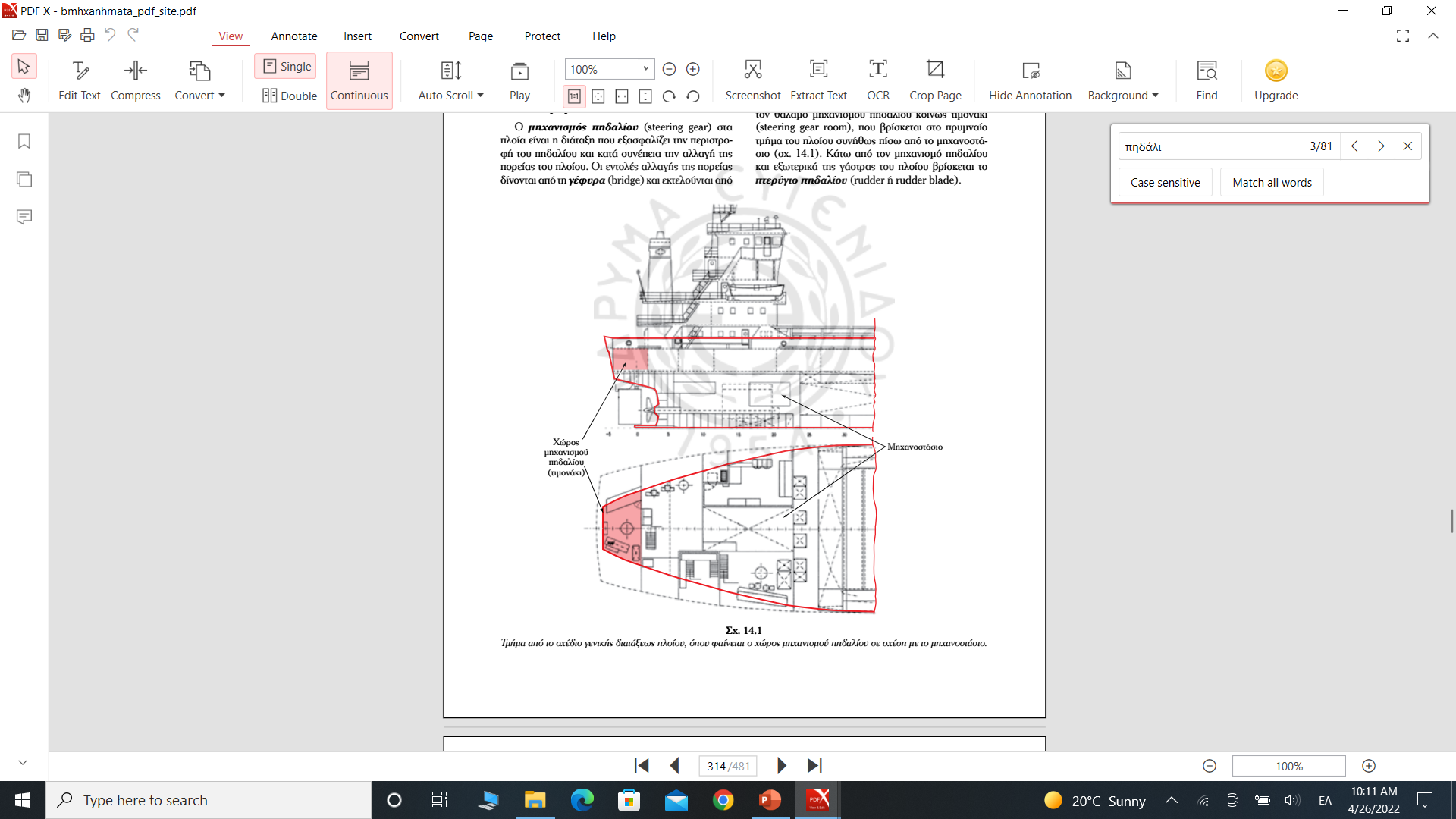 Το σύστημα της πηδαλιουχίας θεωρητικά απαρτίζεται από τρία υποσυστήματα: 
το σύστημα ελέγχου (control equipment), 
το σύστημα παραγωγής ισχύος (power unit)
το σύστημα μεταφοράς της απαιτούμενης ροπής στον άξονα του πηδαλίου (transmission to the rudder stock). 

Το σύστημα ελέγχου παράγει το επιθυμητό σήμα από τη γέφυρα του πλοίου. Στη συνέχεια, το σήμα ενεργοποιεί το σύστημα παραγωγής ισχύος και έτσι δημιουργείται η απαιτούμενη ροπή από το σύστημα μεταδόσεως, προκειμένου να περιστραφεί το πηδάλιο στην επιθυμητή γωνία.
Μορφή της επιφάνειας του πηδαλίου και στήριξή του στο πλοίο
Η μορφή της επιφάνειας του πηδαλίου εξαρτάται σημαντικά από τη διαμόρφωση της πρύμνης του πλοίου. 
Ένα πηδάλιο με μεγάλο βάθος και μικρό μήκος αποδίδει καλύτερα από ένα άλλο με μεγάλο μήκος και μικρό βάθος, έστω και αν έχει την ίδια επιφάνεια με το πρώτο. 
Το μήκος του πηδαλίου μετριέται κατά τη διεύθυνση του διαμήκους επιπέδου συμμετρίας του πλοίου και το βάθος κάθετα προς το μήκος.
Μορφή της τομής του πηδαλίου
Στα παλαιότερα πλοία η τομή του πηδαλίου (με οριζόντια επίπεδα) είχε ορθογωνική διατομή. Στα πιο σύγχρονα πλοία όμως οι τομές του πηδαλίου (με οριζόντια επίπεδα) έχουν υδροδυναμική μορφή πτέρυγας. 
Η μορφή αυτή επιτρέπει την ανάπτυξη μεγάλης δύναμης πηδαλίου κάθετα προς το επίπεδο συμμετρίας του πλοίου, χωρίς να αυξάνεται υπερβολικά η δύναμη αντίστασης του πηδαλίου.
Οι καταπονήσεις του πηδαλίου
Οι δυνάμεις που εφαρμόζονται στο πηδάλιο μεταβάλλονται όσο μεταβάλλεται η γωνία πηδαλίου. Επομένως για την πλήρη μελέτη των καταπονήσεων θα πρέπει να εξετασθεί η υδροδυναμική συμπεριφορά του πηδαλίου σε διάφορες γωνίες τόσο κατά την κίνηση του πλοίου πρόσω όσο και κατά την κίνηση ανάποδα.
Οι κύριες καταπονήσεις είναι:
Κέντρο πίεσης
Ροπή στρέψης πηδαλίου
Ροπή κάμψης
Κέντρο πίεσης
Η δράση του πηδαλίου ενός πλοίου έχει ως σκοπό τη δημιουργία μιας δύναμης που δημιουργεί στροφή. Η δύναμη αυτή μπορεί να αναλυθεί σε δύο συνιστώσες και συγκεκριμένα μία κάθετη προς την επιφάνεια του πηδαλίου και μία παράλληλη προς αυτήν.
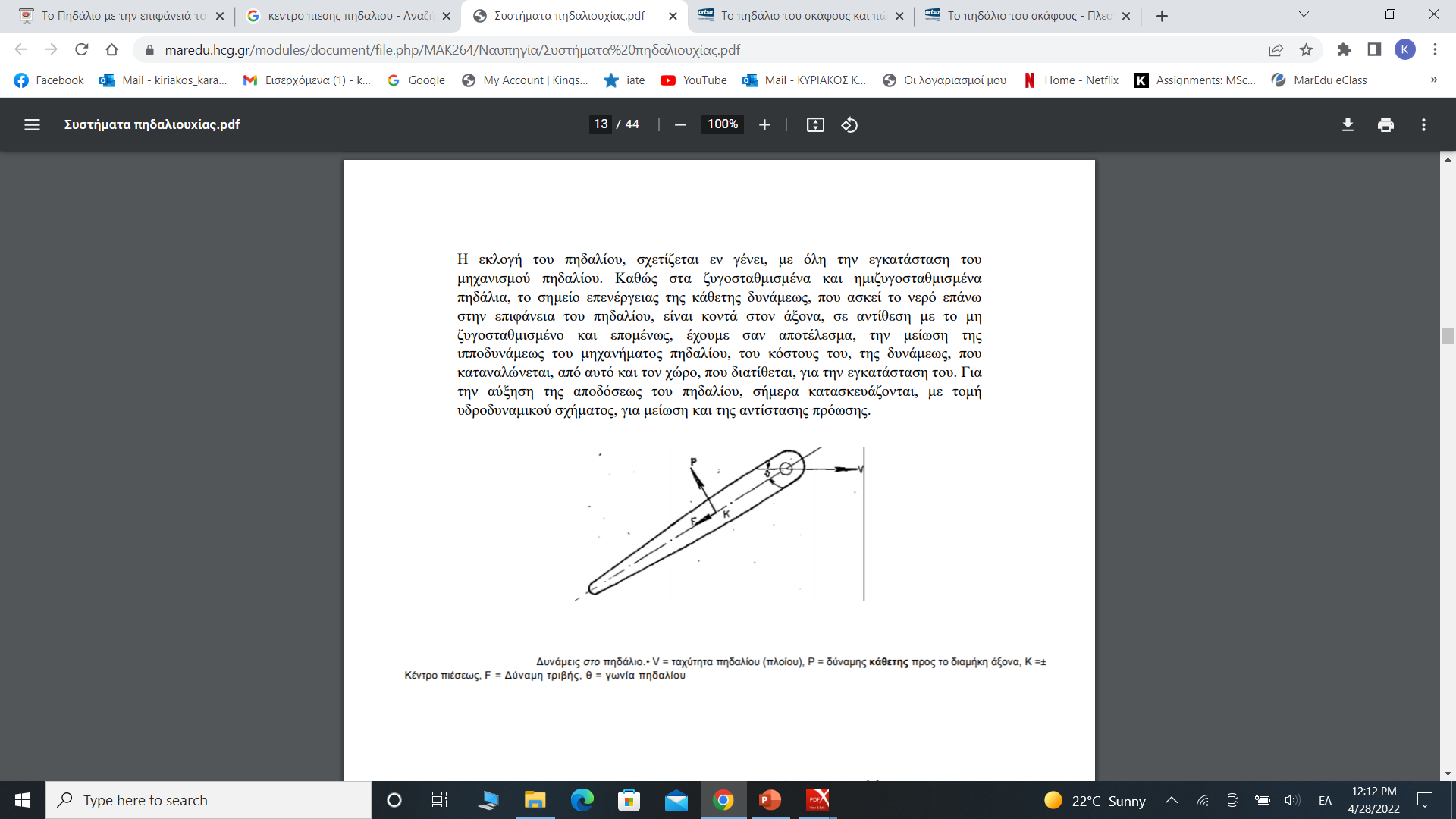 Ροπή στρέψης πηδαλίου
Το μηχάνημα πηδαλίου, για να είναι σε θέση να στρέψει το πηδάλιο, θα πρέπει να μπορεί να εφαρμόσει στον άξονά του ροπή στρέψης μεγαλύτερη από εκείνη που δημιουργείται από την υδροδυναμική δράση.
Ροπή κάμψης
Για τον υπολογισμό των διαστάσεων του άξονα του πηδαλίου, ώστε να είναι κατασκευαστικά επαρκής, χρειάζεται να ληφθεί υπόψη εκτός από τη ροπή στρέψης και η ροπή κάμψης. 
Με όλες τις άλλες παραμέτρους σταθερές, η ροπή κάμψης εξαρτάται σημαντικά από τον τρόπο εδράσης του πηδαλίου. Παραδείγματος χάρη ενώ στην περίπτωση (α) του σχήματος 14.3, η ροπή κάμψης που καταπονεί τον άξονα είναι ασήμαντη, στην περίπτωση (ε) του ίδιου σχήματος είναι πολύ σημαντική.
Η ροπή κάμψης εξαρτάται από το μέγεθος τόσο της κάθετης όσο και της εφαπτομενικής συνιστώσας της δύναμης του πηδαλίου και από το σημείο εφαρμογής τους κατά την κατακόρυφη έννοια και μπορεί να υπολογισθεί με στοιχειώδεις μεθόδους της μηχανικής.
Συστήματα πηδαλιουχίας – Ελικτικά στοιχεία πλοίου
Σε μικρά πλεούμενα και βάρκες, μέχρι και σήμερα, ο οίακας του πηδαλίου, στρέφεται χειροκίνητα ή με παλάγκο (σύσπαστο), θέτοντάς τον σε αντίθετη κατεύθυνση από εκείνη που επιδιώκεται να στρίψει το σκάφος. 
Σε μεγάλα πλοία με μεγάλες ταχύτητες η στρέψη του πηδαλίου γίνεται με σύστημα πηδαλιουχίας που αποτελείται από τις παρακάτω μονάδες:
α) Το οιακοστρόφειο τιμόνι (Wheel), που στρέφεται δεξιά (starboard) ή αριστερά (port) μέχρι την επιθυμητή γωνία των 35ο – 40ο.
β) Το σύστημα μεταδόσεως στροφής του τιμονιού, στο βοηθητικό μηχάνημα πηδαλίου. Το σύστημα μπορεί να είναι υδραυλικό, ηλεκτρικό, ηλεκτροϋδραυλικό.
γ) Το βοηθητικό μηχάνημα πηδαλίου, που λαμβάνει την εντολή του οίακα και τη μεταδίδει στη μονάδα στρέψεως του πηδαλίου κατά την επιθυμητή στροφή του πηδαλιούχου (wheelsman).
Τα πηδάλια βρίσκονται πρύμνηθεν των ελίκων, έτσι αν το πλοίο είναι διπλέλικο υπάρχουν 2 πηδάλια.
Εφεδρικό σύστημα και αυτόματο πηδάλιο
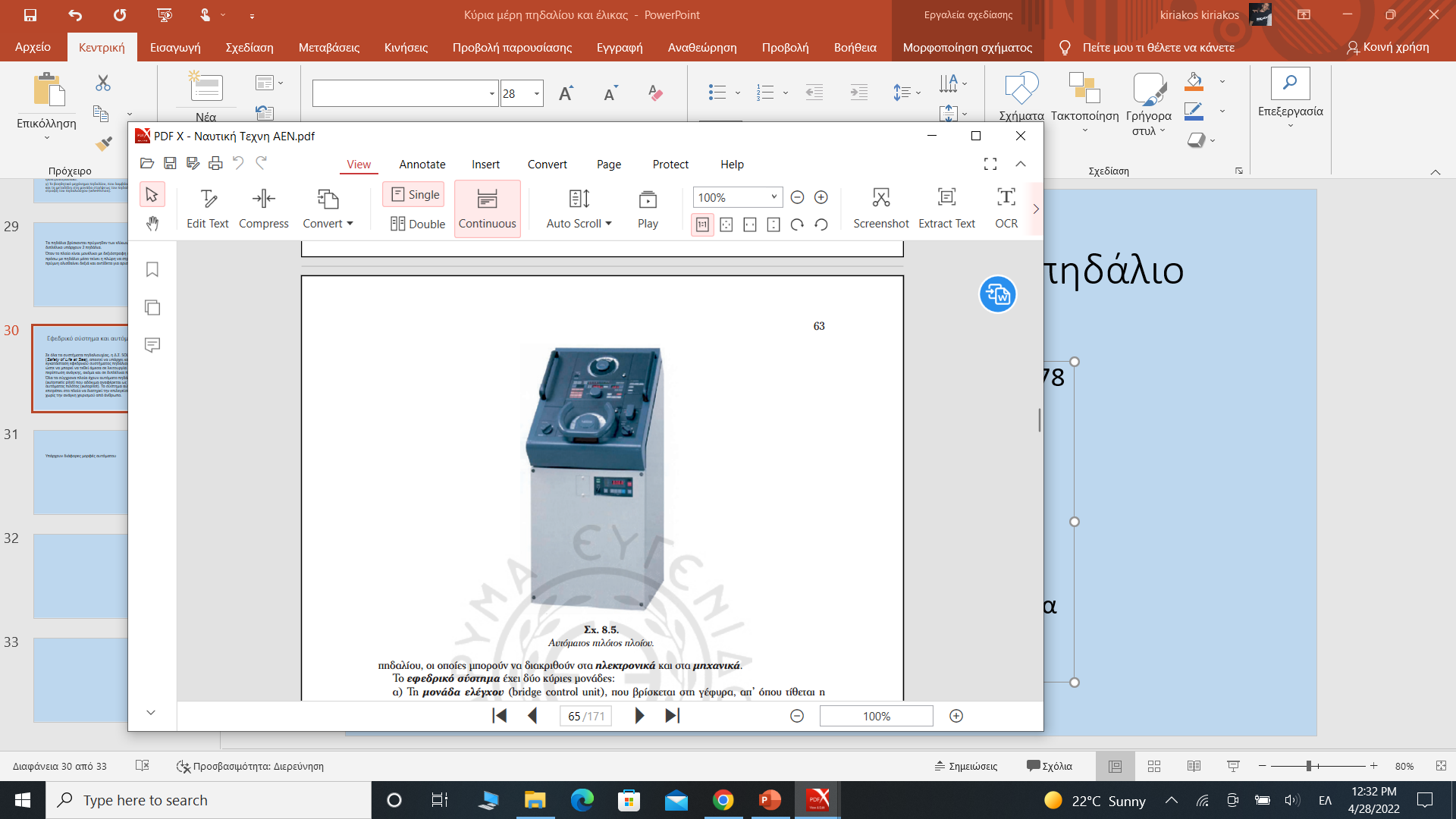 Σε όλα τα συστήματα πηδαλιουχίας, η Δ.Σ. SOLAS 74/78 (Safety of Life at Sea), απαιτεί να υπάρχει και εγκατάσταση εφεδρικού συστήματος πηδαλιουχίας, ώστε να μπορεί να τεθεί άμεσα σε λειτουργία σε περίπτωση ανάγκης, ακόμα και σε διπλέλικα πλοία.
Όλα τα σύγχρονα πλοία έχουν αυτόματο πηδάλιο (automatic pilot) που αδόκιμα αναφέρεται ως αυτόματος πιλότος (autopilot). Το σύστημα αυτό επιτρέπει στο πλοίο να διατηρεί την επιλεγείσα πορεία χωρίς την ανάγκη χειρισμού από άνθρωπο.
Υπάρχουν διάφορες μορφές αυτόματου πηδαλίου, οι οποίες μπορούν να διακριθούν στα ηλεκτρονικά και στα μηχανικά. 

Το εφεδρικό σύστημα έχει δύο κύριες μονάδες: 
α) Τη μονάδα ελέγχου (bridge control unit), που βρίσκεται στη γέφυρα, απ’ όπου τίθεται η πλοήγηση αυτόματα ή χειροκίνητα (hand) με μοχλό, και 
β) τη μονάδα ισχύος του συστήματος, που βρίσκεται στην πρύμνη και από την οποία κατευθύνεται ο μηχανισμός στρέψεως πηδαλίου. Το αυτόματο πηδάλιο χρησιμοποιείται συνήθως στην ανοικτή θάλασσα, χωρίς να αντικαθιστά τον πηδαλιούχο.
Για όλα τα πλοία, η ΔΣ SOLAS 74/78 κεφάλαιο V ορίζει τον τύπο του εφεδρικού μηχανήματος του πηδαλίου που είναι ανάλογος με το μέγεθος του πλοίου, τον τύπο του πηδαλίου που διαθέτει, το μηχανισμό μεταδόσεως της κινήσεως και το μηχανισμό στρέψεως του πηδαλίου. 
Σε όλες τις περιπτώσεις, το εφεδρικό μηχάνημα πηδαλίου θα πρέπει να είναι μηχανοκίνητο, όταν η διάμετρος του άξονα του πηδαλίου είναι μεγαλύτερη των 9 ιντσών για τα επιβατηγά πλοία και των 14 ιντσών και άνω για όλα τα φορτηγά πλοία. 
Για μικρότερα πλοία και μεγέθη του άξονα του πηδαλίου επιτρέπεται η εγκατάσταση χειροκίνητου εφεδρικού συστήματος.
Για το μηχανοκίνητο μηχανισμό εφεδρικού συστήματος πηδαλίου, η όλη εγκατάσταση βρίσκεται μέσα ή κοντά στο διαμέρισμα του κυρίως μηχανισμού στην πρύμνη και πάνω από τον άξονα του πηδαλίου. 
Πρέπει δε να εξασφαλίζονται τα εξής:
α) Καλή επικοινωνία γέφυρας πλοίου και διαμερίσματος, στο οποίο βρίσκεται το εφεδρικό μηχάνημα του πηδαλίου.

β) Καλή λειτουργία της αυτόματης συσκευής προειδοποιήσεως βλάβης στη γέφυρα του πλοίου και στο διαμέρισμα του εφεδρικού συστήματος. Όταν η μετάδοση στροφής πηδαλίου είναι ηλεκτρική πρέπει απαραίτητα να υπάρχει διπλό σύστημα καλωδίων μεταδόσεως, ώστε να γίνει αυτόματη διακοπή και μεταφόρα στην άλλη ηλεκτρική γραμμή.

γ) Ανάλογα με το μέγεθος του πλοίου, ιδιαίτερα στα πολύ μεγάλα και ανάλογα με τα ταξίδια που εκτελούνται, απαιτείται ο εφεδρικός μηχανισμός του πηδαλίου να συνδέεται αυτόματα με τον κύριο μηχανισμό και το σύστημα Alarm, ώστε αυτό να ειδοποιεί τη γέφυρα.
δ) Για μικρότερα πλοία, επιτρέπεται ο εφεδρικός μηχανισμός πηδαλίου να είναι χειροκίνητος ή με σύστημα παλάγκων και εντατήρων χρησιμοποιώντας το πρυμιό βαρούλκο.

ε) Για όλα τα πλοία, θα πρέπει να υπάρχουν οδηγίες χρήσεως του εφεδρικού συστήματος πηδαλίου στη γέφυρα του πλοίου και όλοι οι αξιωματικοί γέφυρας να γνωρίζουν τη χρήση του. Επίσης, πρέπει να υπάρχει και σχεδιάγραμμα του όλου συστήματος πηδαλίου.

στ) Σε όλες τις περιπτώσεις, απαραίτητη προϋπόθεση χρήσεως του εφεδρικού πηδαλίου είναι η εξάσκηση του πληρώματος με τακτά γυμνάσια, τα οποία προβλέπονται από τον κανονισμό ασφάλειας ναυσιπλοΐας πλοίων.